Wirtschaftsförderung  in Bosnien und Herzegowinaals nachhaltige Hilfe zur SelbsthilfeEin erfolgreiches Pharos ProjektHimbeeren aus Fakovci…
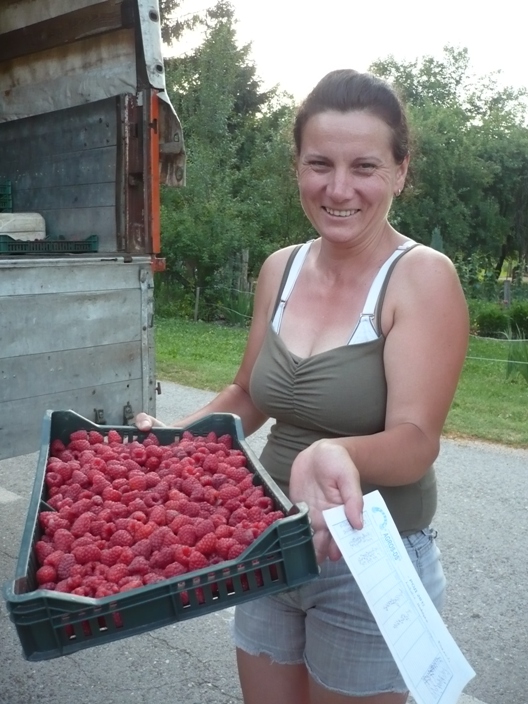 Pharos Infoabend
8. Dezember 2014
Dr. Karl-Josef Does
Der Weg entsteht wenn Du ihn gehst…
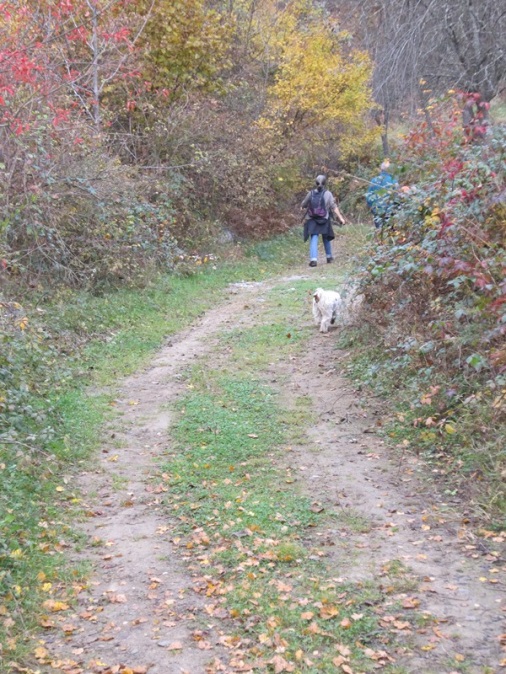 Hans, Ingrid und Aska vor einer unübersichtlichen Kurve im Projekt Fakovicci…
2009 – 2014: von der Idee zur Praxis – von  Pflanzen und Ernten
November 2014 -- Bestandsaufnahme
2015 – 2020: Perspektiven, Wege und Verbindungen
Dr. Karl-Josef Does
Pharos Vision – Mission - Strategie Hilfe und Selbsthilfe
Soforthilfe
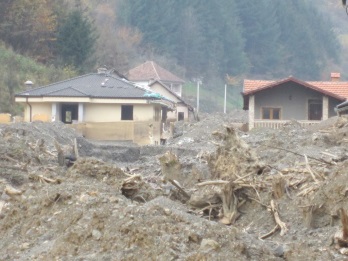 Projekt
Romadorf Vitez
Projekt 
Beerenobst Facovici
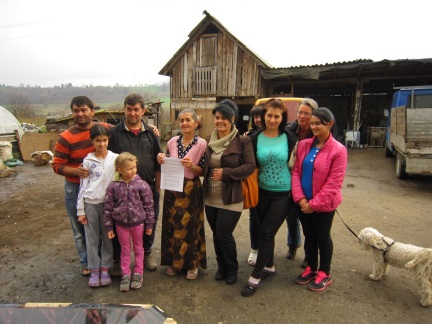 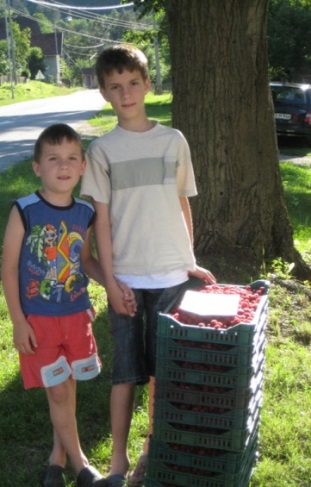 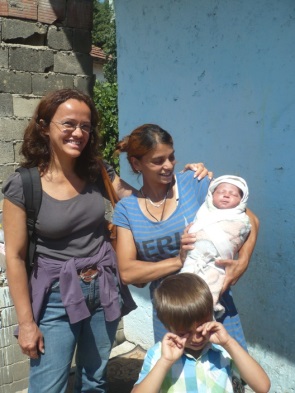 Friedensarbeit
Politische Bildung
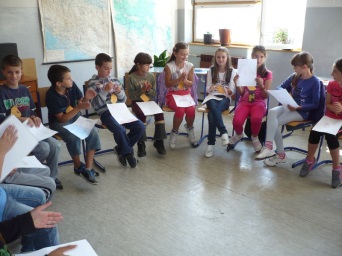 Projektberatung
Roma in Not:
Legalisierung
Familienunterstützung
Patenschaften
Dr. Karl-Josef Does
[Speaker Notes: oforthilfe]
Sternfahrten von Sarajewo
Ein Land ganz schön ( und) schwierig
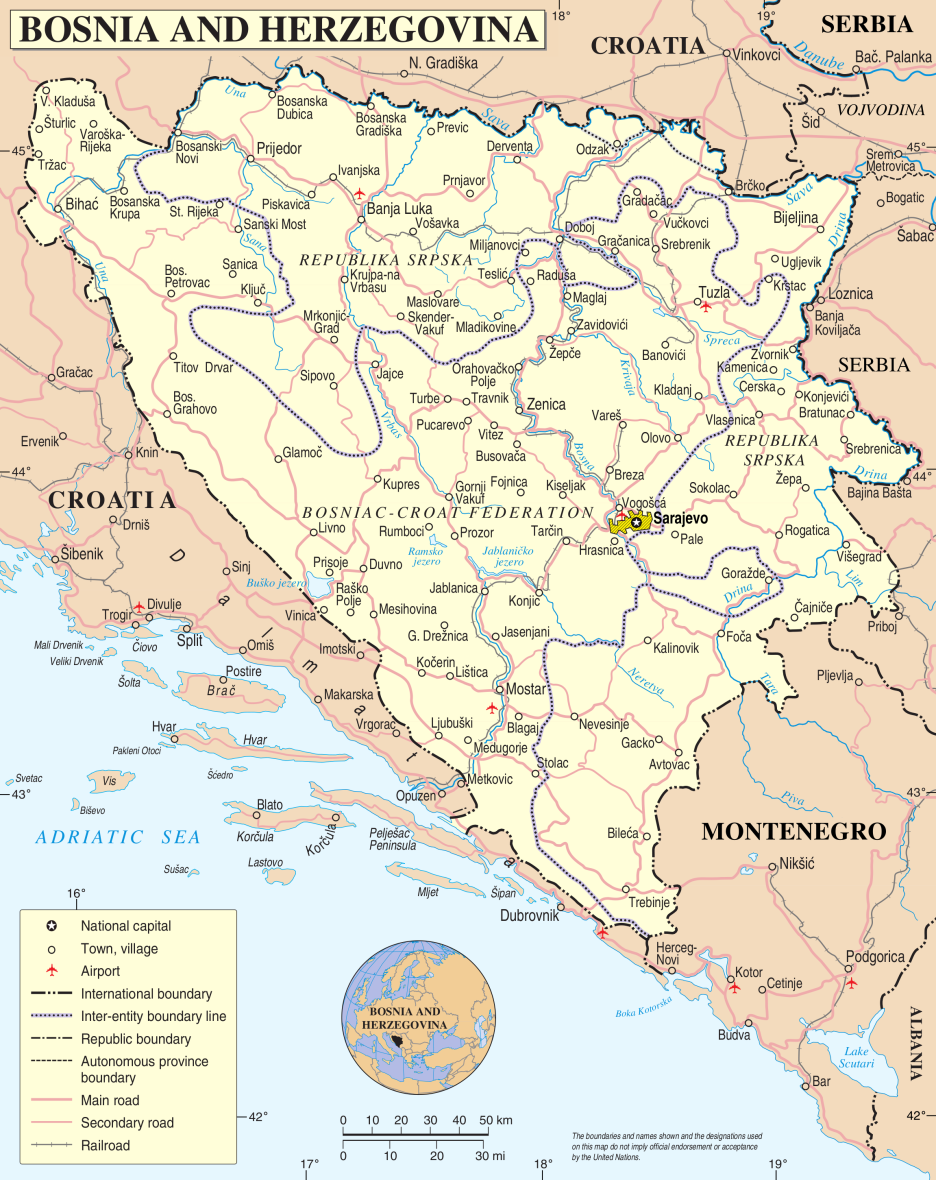 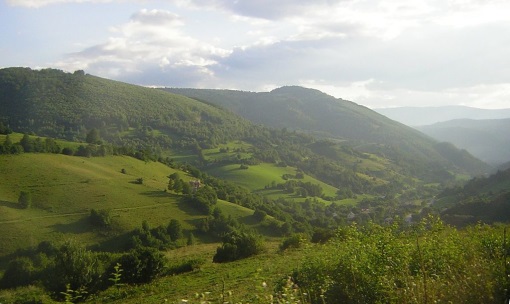 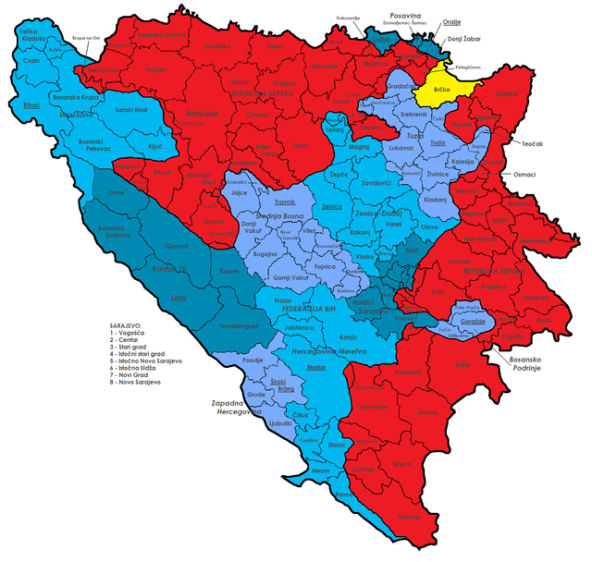 Erdrutsche
Zeljezno Polje
Auf dem Weg nach Fakovici
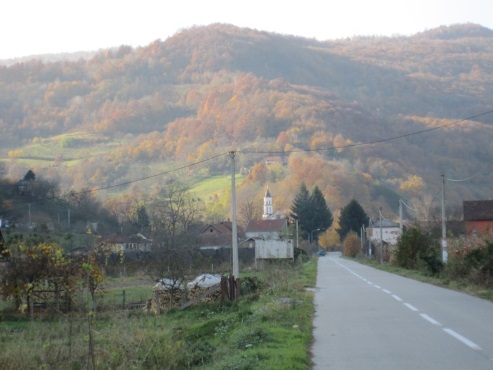 Roma Dorf
Fakovici
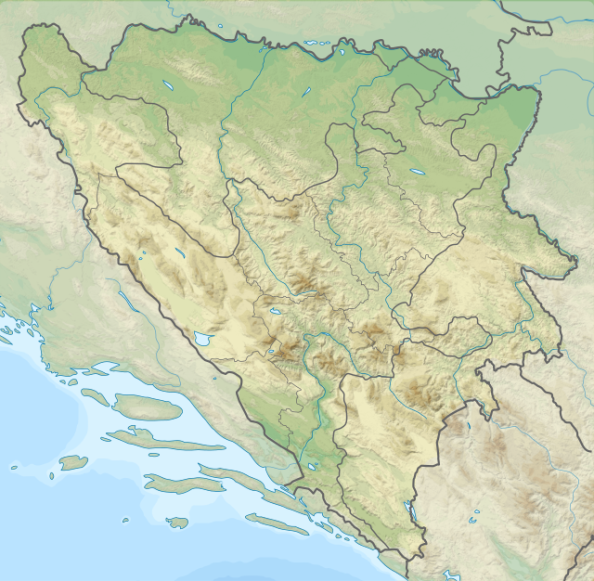 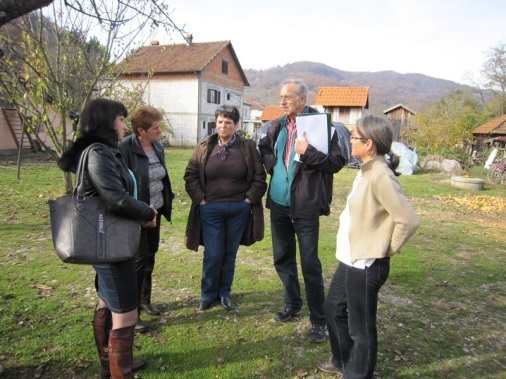 Lagebesprechung
Dr. Karl-Josef Does
Bosnien und Herzegowina (BIH)Schwierige Rahmenbedingungen – in Zahlen
Lange kulturelle Tradition – Begegnung von Völkern und Kulturen
Zerstörung von Infrastrukturen durch den Krieg 1992 – 1996
	wirtschaftlich
	ethnisch – religiös – kulturell
	politisch
Kollektive und individuelle „Taumatisierung“
Heute:	Einwohner  	3,79 mio		BRD  80,77
	BIP nominal	16,9 mrd $	BRD  3.636 mrd $
	BIP pro Kopf p.a.	4.352 $		BRD  43.742 $
	BIP kkp*)		35,8 mrd $	BRD  3.233 mrd $
	BIP pro Kopf p.a.	9.214 $		BRD  37.897 $

Hohes Bildungsniveau, aber keine Jobs (Arbeitslosigkeit 28 %)
Rückständige Industrie, Landwirtschaft sehr wichtiger Bereich
Export von Mineralien und Holz (50%), EU wichtigster Partner
Politisches System fragmentiert und ineffizient, teuer
Korruption verbreitet (Platz 91 auf „Besten Liste“)**)
*) Kaufkraft angepasst
**) Informationen aus Wikipedia 2014
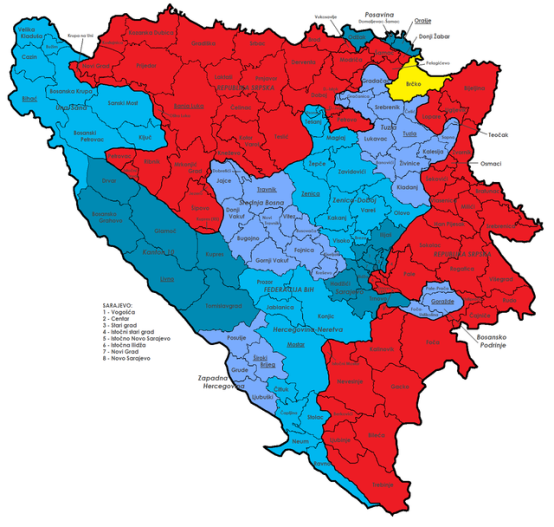 Dr. Karl-Josef Does
Rahmenbedingungen in der RegionEine herausfordernde Ausgangsposition
In der Region der Kreisstadt Bratunac zeigen sich wie im Brennglas die allgemeinen Probleme von BiH
Niedergang der Industrie durch den Krieg und seine Folgen
Sehr hohe Arbeitslosigkeit
Ineffiziente staatliche Strukturen und Maßnahmen, Korruption
Verstärkend: Randlage an der Drina, Grenzfluss zu Serbien
Schlechte Verkehrsinfrastruktur
Keine professionelle Tradition im Obstanbau, lediglich Subsistenzlandwirtschaft
„Mafiöse“ Strukturen  im Ankauf und Vertrieb von Beerenobst
Fragmentierte oder zerstörte dörfliche Strukturen
Mangel an Vertrauen – in sich selbst, in Andere, in die Gemeinschaft, in die Politik
Diffuse Hoffnung auf EU
Dr. Karl-Josef Does
Fakovici – ein „Leuchtturm“ in der Region? In Krisen eine Chance sehen und nutzen…
Besondere Nachteile – Handicaps

Extreme Randlage in der Region, sehr schlechte Straße von Bratunac, „Sackgasse“
desaströse Kriegsschäden wie in ganzer Region Bratunac / Srebrenica
		wirtschaftlich, mental, sozial
Keine Jobs, etwas Bergbau, Kleinindustrie, Handwerk
Landwirtschaft nur als Subsistenzwirtschaft, keine Professionalität
Abhängigkeit von Händlern, Kühlhausbesitzern
Dr. Karl-Josef Does
Fakovici,  immerhin eine natürlich schöne Randlage…
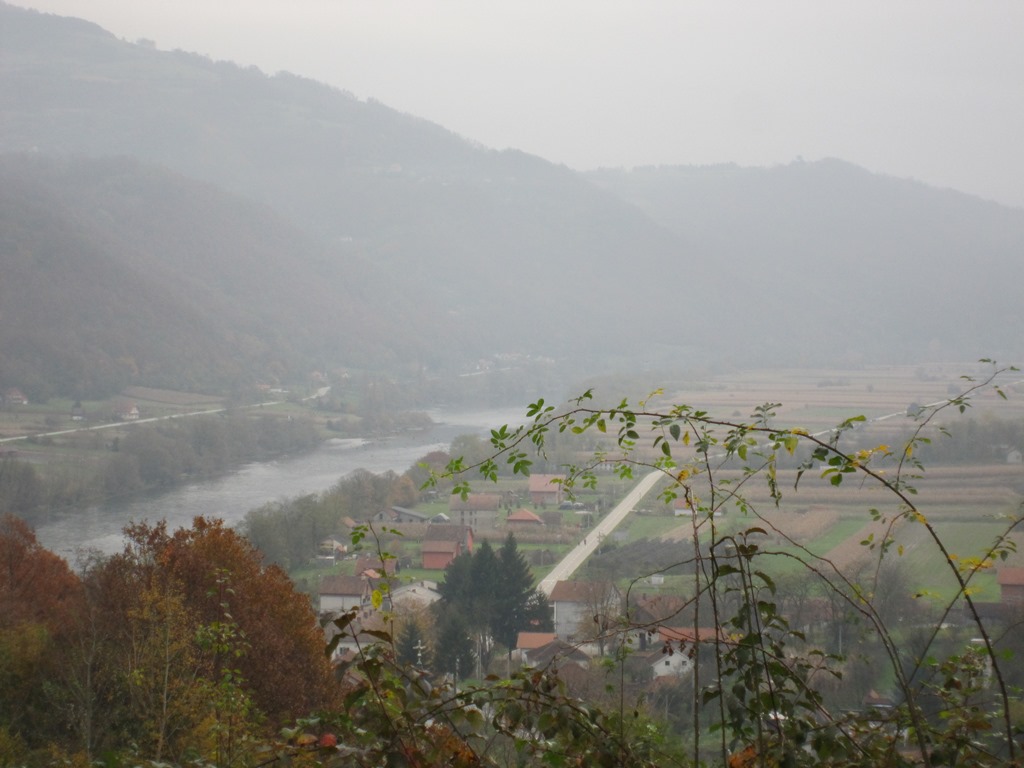 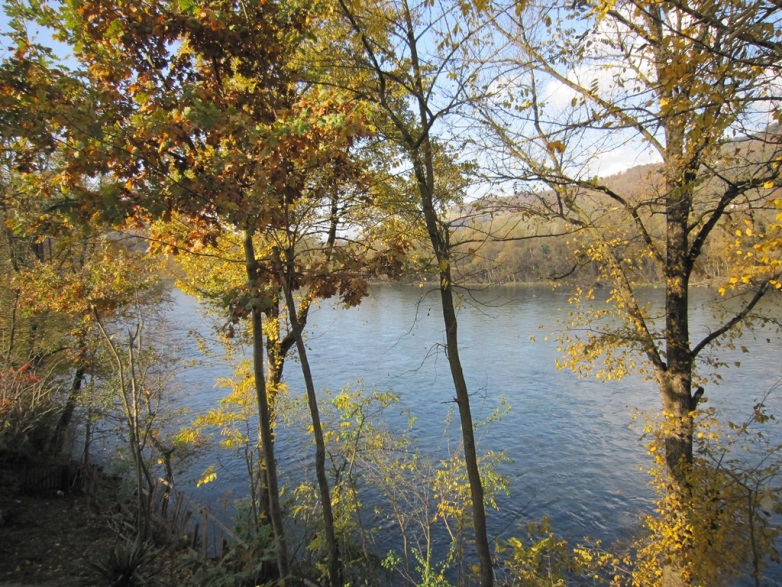 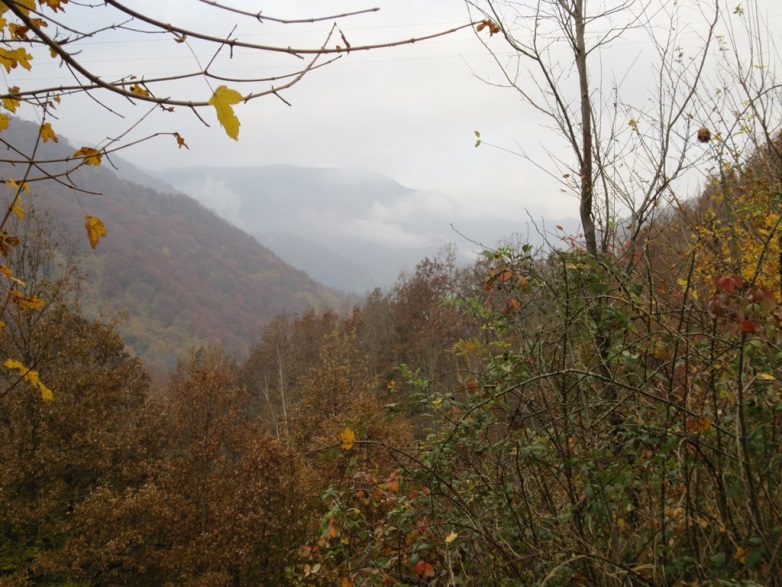 Dr. Karl-Josef Does
Fakovici – ein „Leuchtturm“ in der Region? in Krisen eine Chance sehen und nutzen…
Die Chance…

Sehr fruchtbares Land
Reizvolle Landschaft
Einige seit Jahren engagierte Menschen vor Ort
Engagierter Bürgermeister in Bratunac, mittlerweile mit „Weitblick“
Energie, Expertise und Beharrlichkeit von Ingrid H.
Vision und Führung von Hans K.
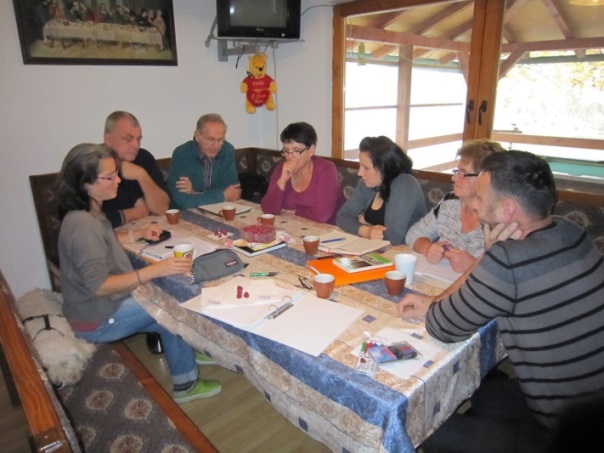 Das Team von Echterdingen und Fakovici bei der „Lage“
Dr. Karl-Josef Does
Auch die längste Reise beginnt mit dem ersten SchrittMeilensteine auf dem Weg zum Erfolg
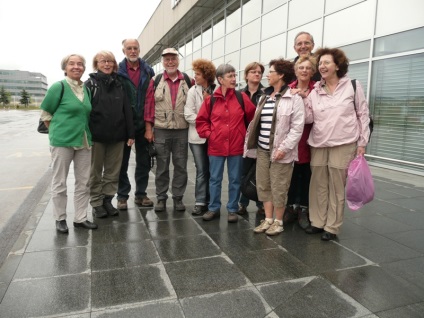 2009: Eine Inforeise und die Folgen: Die „Himbeer-Idee“…
2010: Exploration, Analysen, Expertisen, der „Business Case“
2011: Die Gründung: Erzeugergemeinschaft „Miker“
Der „Business Case“: Ziele und Strategie in Zahlen
2012: Die Umsetzung: Wissen und Wasser, Geld und Geräte
Schulung, Information, Bau von 2 Wasserreservoirs
Pharos „hebelt“ mehrfache Finanzierungen
2013: Erste sichtbare Erfolge: Ausgleich des Dürre Effektes
	Bau der Tropfbewässerung auf den Plantagen
	Anpassung der Strategien und Ziele
	Das Lokale Team und die „Turbogruppe“
2014: Der Durchbruch: Steigerung in Produktion und Erlösen
	Vollamtliche Verantwortung in Management und Verwaltung
	Strategischer Partner im Vertrieb (in Srebrenica)
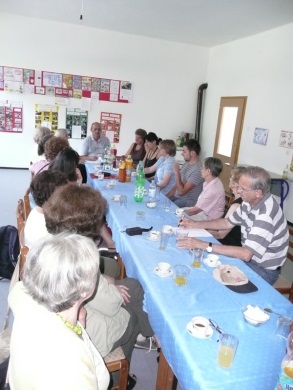 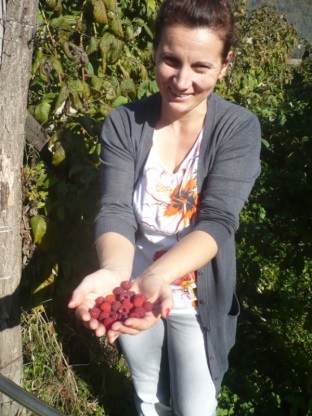 Dr. Karl-Josef Does
Die kritischen Erfolgsfaktoren 2009 -2014das Not-wendige tun…Strukturen – Prozesse – Ressourcen -- Motivation
Eine pragmatische und flexible Strategie entwickeln und Schritt für Schritt umsetzen
Überzeugungsarbeit bei den Erzeugern leisten, Menschen da abholen wo sie sind
Hebelwirkung bei Finanzierungen gewinnen
Eigene Expertise durch externe Beratung gewinnen und weiter geben
Das Netz von Abhängigkeit zwischen Erzeugern und Händlern, mafiöse Strukturen aufbrechen
Eine effektive Managementstruktur vor Ort etablieren
Vertrauen schaffen
Eigeninitiative fordern und fördern
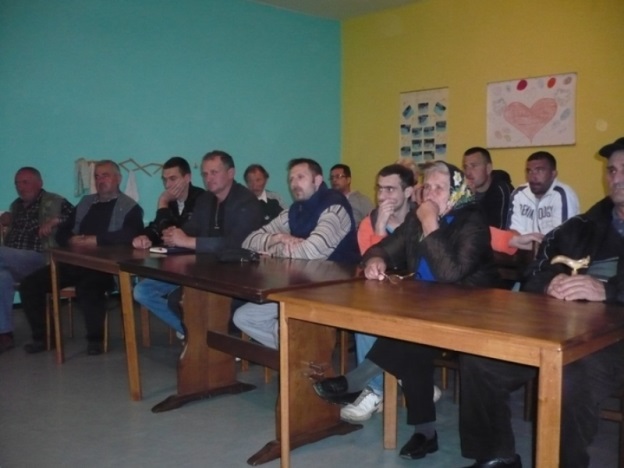 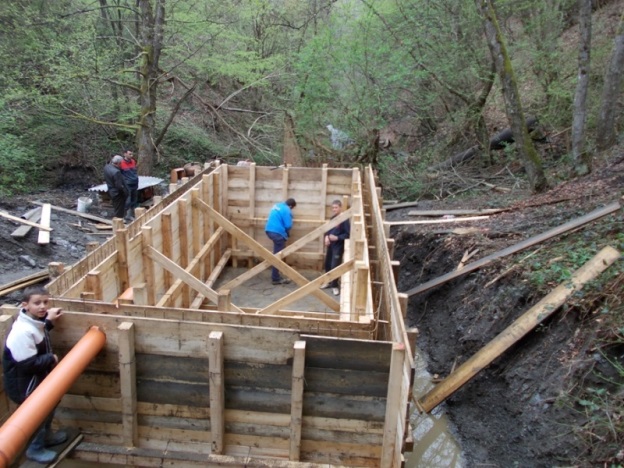 Eigeninitiative: Bau des Wassserreservoirs
Erzeuger im Schulungsprogramm
Dr. Karl-Josef Does
Hilfe und Selbsthilfe - Erfolge in Zahlen Die Pharos Hebelwirkung
Investitionen 2010 – 2014		    €		  %
Pharos Spendengelder		  27.780 		  15,7
Andere Organisationen		149.020 		  84,3
Gesamt			176.800 		100
Investitionen 2012 (Bewässerung u.a.)
Pharos			    2.000 		  3,0
Brot für die Welt		  32.000 		48,1
Gemeinde Bratunac		  12.500 		18,8
Deutsche Botschaft		    7.000 		10,5
Eigenanteil Fakovici		    5.000 		  7,5
UNDP			    1.000 		  1,5
Andere			    7.000 		10,5
Gesamt			  66.500 	                  100,0
Dr. Karl-Josef Does
Kernelemente einer pragmatischen Strategie
Fokus 2012 bis 2014 zunächst auf Produktion:
Bodenanalysen, agronomische Beratung, Werkzeuge,  Information und Schulungen
Wasseranschlüsse und Bewässerungssysteme um  desaströse sommerliche Dürreperioden auszugleichen
Revolving Fund etablieren
Vorfinanzierung von Einkauf -- Löst Abhängigkeit von Zwischenhändlern
Schafft Vertrauen
Partner für Vertrieb gewinnen(Srebrenica)
Strategische Kooperation
Faire Partnerschaft >> faire Preise
Gegenseitiges Verständnis für Interessen
EU Export vorbereiten
Anreiz höherer Preise
Externer Druck für höhere Qualität und Disziplin
Verständnis und Kompetenz im Marketing und Management
Ausschalten von Vertriebsstufen
Bewässerungssysteme einrichten
Risikominimierung bei Dürre
Konsistente Qualität der Produkte
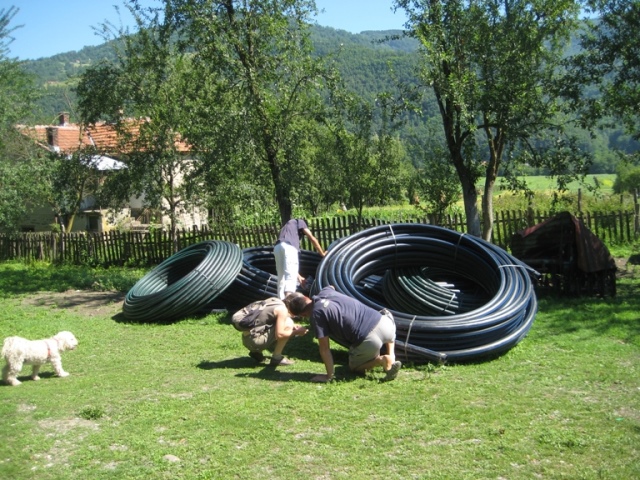 Aska begutachtet die Schläuche für die Wasserversorgung
Dr. Karl-Josef Does
Von nichts kommt nichts:  Projekte und Aktivitäten…
Angebot von Seminaren und Schulungen
Bodenanalysen und Beratungen für 74 Plantagen
15.000 Setzlinge für 12 neue Plantagen (13.000 m²)
Wasserzufuhr für 2 Dörfer
Bewässerungssysteme für 67 Erzeuger mit Wasseranschluss
Gemeinsames Werkzeug: 2 Motokultivatoren, Spritzgerät, Feuchtigkeitsmesser
Organisation gemeinsamer Einkauf und Verkauf („Turbogruppe“)
Einrichtung „Revolving Fund“
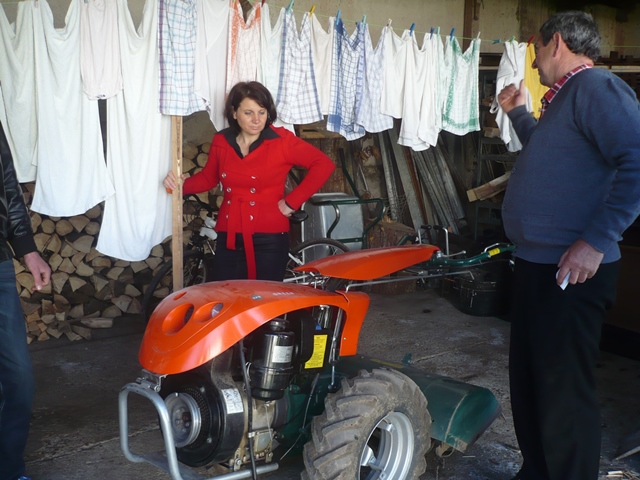 Ein Hauch von „Hi Tec“
Der neue Motokultivator
Dr. Karl-Josef Does
Erfolge in Zahlen:  Mitgliederzahlen
Mitgliederzahlen Erzeugergemeinschaft „Miker“: 
2011: 19 Gründungsmitglieder 
2012: 83 Mitglieder
2014: 120 Mitglieder + 50 andere Erzeuger ohne Beerenobst

„Turbo Gruppe“ seit 2012, in 2014  35 Mitglieder.
Teilnahmekriterien:
Erzeuger mit der Intention und Verpflichtung, sich nach objektiven Kriterien schnell zu Top Erzeugern weiter zu entwickeln.
Bereitschaft zu gemeinsamem Einkauf 
Teilnahme an regelmäßigen Sitzungen, Infoveranstaltungen
Intention zu gemeinsamer Vermarktungsstrategie
Produktionsqualität nach „Global GAP“ 
	(wichtig für Export nach EU)
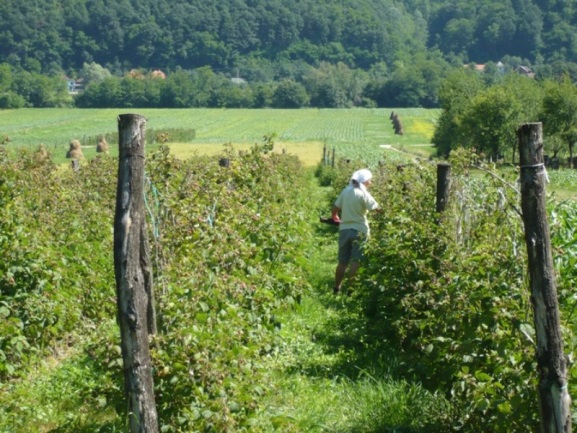 Dr. Karl-Josef Does
„Am Ende zählt was hinten herauskommt“ (H. Kohl) Ein einzelnes „Leuchtturm“- Beispiel
Produktion
Plantage 1000 m² für Sommerhimbeeren
Ernte 2011: 810 kg, normale Wetterbedingungen, keine Bewässerung
Ernte 2012: 762 kg, sehr trockenes Jahr, keine Bewässerung
Ernte 2013: 756 kg, Bewässerung, aber Schäden an Pflanzen aus Vorjahr
Ernte 2014: 1900 kg, Bewässerung, Bodenmelioration

Erlöse
Einnahmen 2012: 1,60 KM Kg, 	=1219,20 KM
Einnahmen 2013: 3,15 KM Kg	=2381,40 KM
Einnahmen 2014: 3,10 KM Kg*)	=5890,00 KM

Gewinn (bei ca. 1430 KM fixe Materialkosten)
2013: ca. 1050 KM , 0,90 KM pro Arbeitsstunde
2014: ca. 4460 KM, 2,50 KM pro Arbeitsstunde
zum Vergleich Monatslohn im Bergwerk: ca. 500 KM
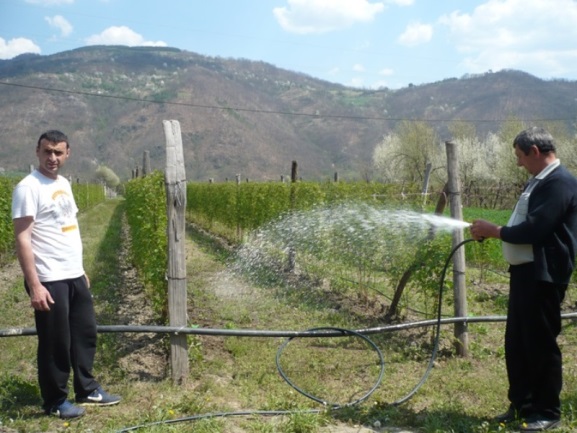 *) darin 0,20 KM durch Ausschaltung des Zwischenhändlers
Dr. Karl-Josef Does
„Am Ende zählt was hinten herauskommt“ (H. Kohl) Höhere Erträge und Erlöse in der „Turbo Gruppe“*)
Ertragssteigerungen in der „Turbo Gruppe“ 2014 / 2013: 	+ 10.384kg  = +30%
Steigerung Ertrag pro m²				    1 kg >> 1,30 kg 
In 2014 34.162 m² Plantagen,  44.492 kg Ernte

Höhere Preise 2012 / 2014**)  			ca. 2,65 >> 3 KM
Steigerung Erlöse insgesamt, 2013 / 2014	90.386 KM >> 133.476 KM = + 48%
Steigerung Erlöse pro Erzeuger  			3.476 >> 5.134 KM ***)
Zum Vergleich Monatslohn im Bergwerk: ca. 500 KM
*) recht robuste Zahlen von 26 Mitgliedern aus insgesamt 35 MG
**) Sommerhimbeeren
***) abzüglich ca. 25% Materialkosten zur Produktion
Dr. Karl-Josef Does
Wie geht es weiter?
Fakovici 2014 - zwischen Gestern und Morgen…
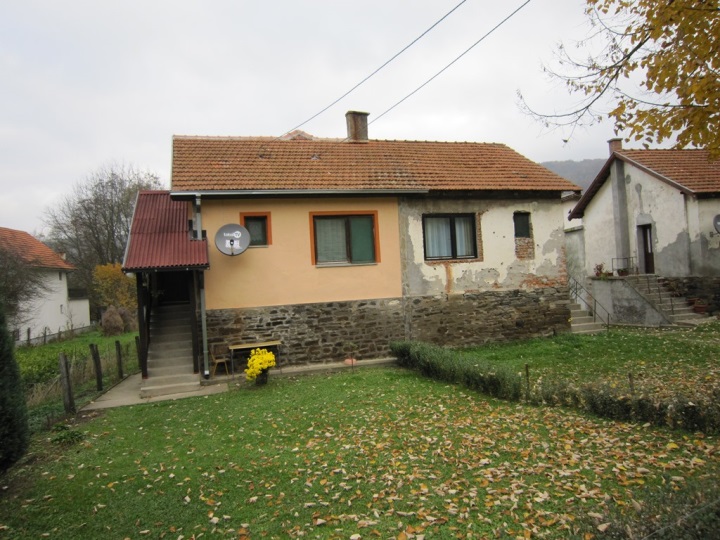 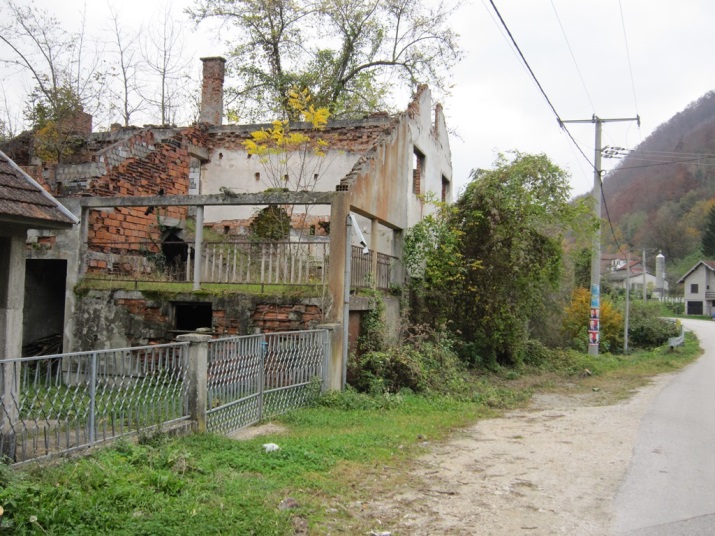 Es geht aufwärts – Zeit und Geld für das „Schöne“
Die Vergangenheit ist noch gegenwärtig
Man hat sich eingerichtet
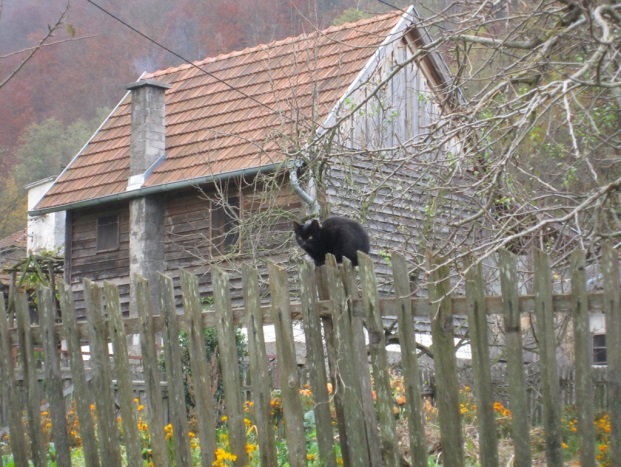 Dr. Karl-Josef Does
Fakovici hat Zukunft: die Chancen weiter nutzen und ausbauen…
Landwirtschaft ist z.Zt. die einzig realistische Entwicklungschance
2000m² Land gut bewirtschaftet können eine 4-köpfige Familie ernähren, geben Arbeit, Perspektive und Würde
Klare aber ungenutzte Potenziale in der Wertschöpfungskette
Bis zu 100% mehr Ertrag durch Bewässerung, optimierte Produktionsmethoden
Förderungsbereitschaft verschiedener Institutionen (BMZ, Weltbank)
Verfügbarkeit von externer  Expertise und Beratung
Menschen mit Talent und Engagement vor Ort
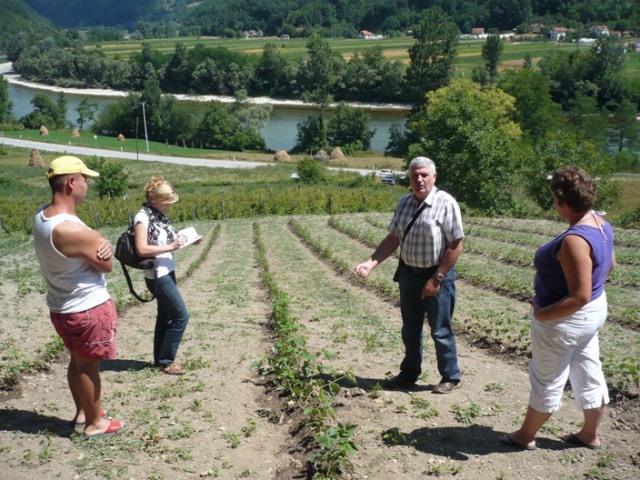 Dr. Karl-Josef Does
Die „Miker“ Ziele 2015 - 2020
In 2016 mindestens 100 t Beerenobst der Spitzenqualität
Beerenobst entspricht den Qualitätsstandards der EU
Mehr Kontrolle über Wertschöpfungskette, insbesondere Vertrieb
Führende Position in der Region
Dr. Karl-Josef Does
Kernelemente einer „Agenda 2020“
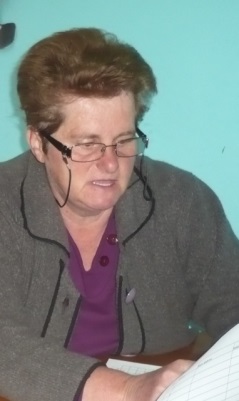 Finanzierung hauptamtliches Projektmanagement vor Ort
Slavica Lalusic Projektleiterin
Ljubinka Dokic („Buba“) verantwortlich für Administration und Controlling
Fokus auf die „Turbo“ Gruppe
Vertrieb nach EU 
Ab 2015 Fokus auf stärkere Kontrolle der Wertschöpfungskette
Setzlinge > Einkauf > Bodenbearbeitung > Produktion / differenzierte Lese > Lieferung an Kühlhaus > Sortierung > Transport an Kunden frisch oder Industrie
Entwicklung von Managementkompetenz im Vorstand
Stärkere Integration in regionale Strategie (Bratunac)
Erweiterung der Nutzflächen Region Bratunac
Brunnenbau, 1,5 mio Setzlinge
Produktion von heute 1500 t auf ca. 4500 t
Planung für 2000 Familien = 4000 Arbeitsplätze
Aufbrechen mafiöser Strukturen
Regelkommunikation mit politischer Führung
Momentum aus Finanzierungsprojekten seitens Weltbank
Mehr „Masse“ und Marken Positionierung gegenüber Serbien und Polen im Weltmarkt
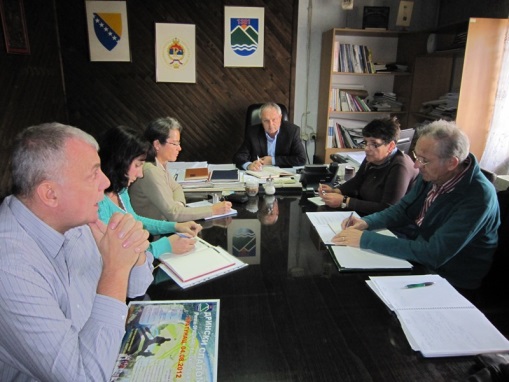 Das Projektteam beim Bürgermeister
Dr. Karl-Josef Does
Pflanzen -- Zukunft
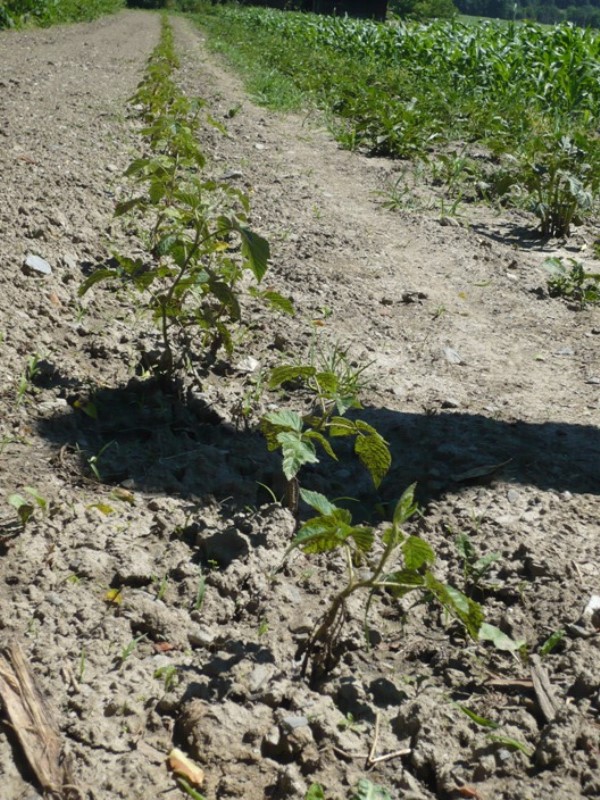 Dr. Karl-Josef Does